t.me/Power_Point_pro
Дифференциация
 свистящих и шипящих звуков
в словах


 в словосочетаниях 
в предложениях

«Колесо фортуны»
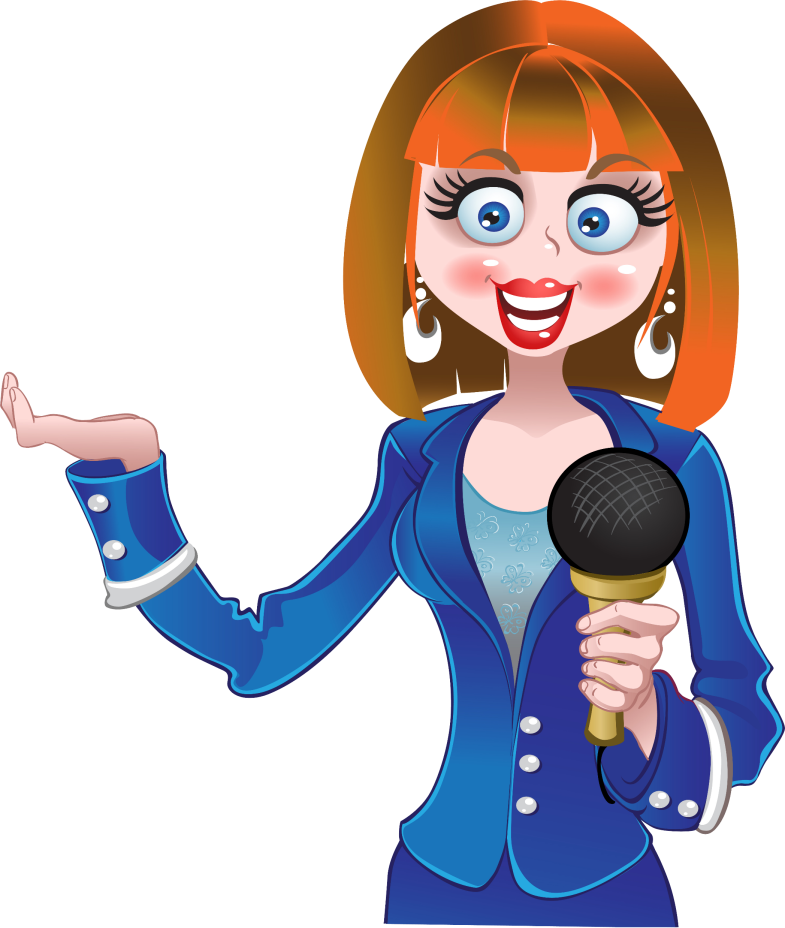 [Speaker Notes: 10 Segments]
t.me/Power_Point_pro
Цель: дифференциация звуков С Ш З Ж в словах, словосочетаниях, предложениях
 
• развивать фонематический слух; 
• развивать артикуляцию; 
• развивать внимание, память, мышление; 
• закреплять звуки С Ш З Ж находящиеся в одном слове
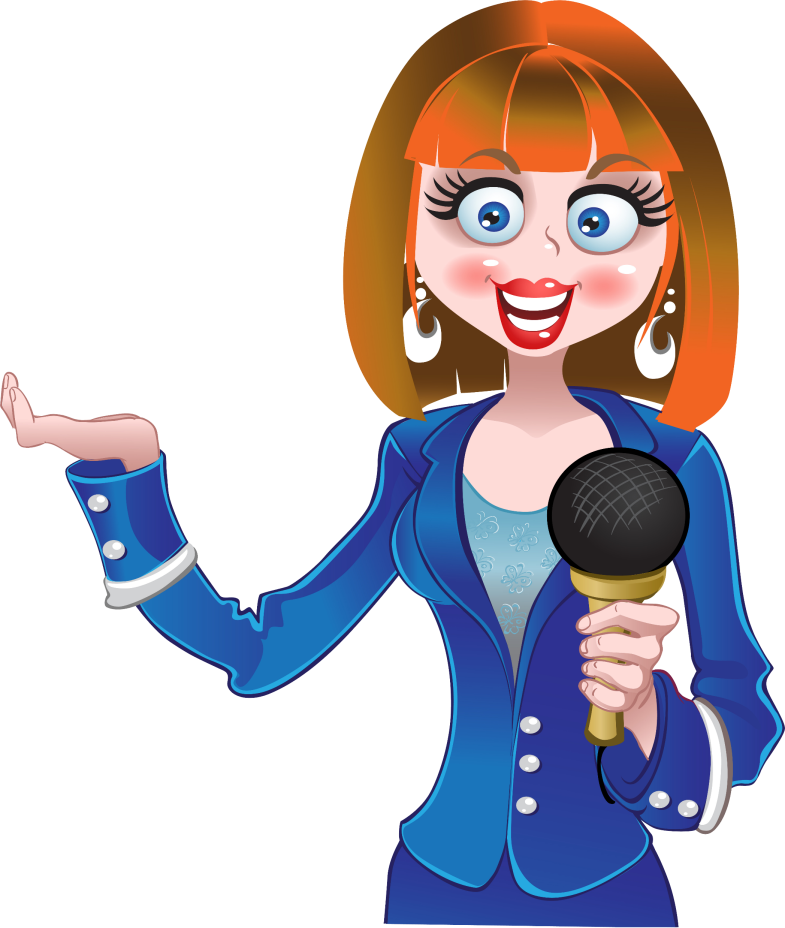 [Speaker Notes: 10 Segments]
t.me/Power_Point_pro
Сани-залы-шарик-жало
Жа-са-за-ша
Суп-зуб-
шут-жук
Сэ-шэ-зэ-жэ
Сом-знт-
шов-жор
Су-жу-шу-су
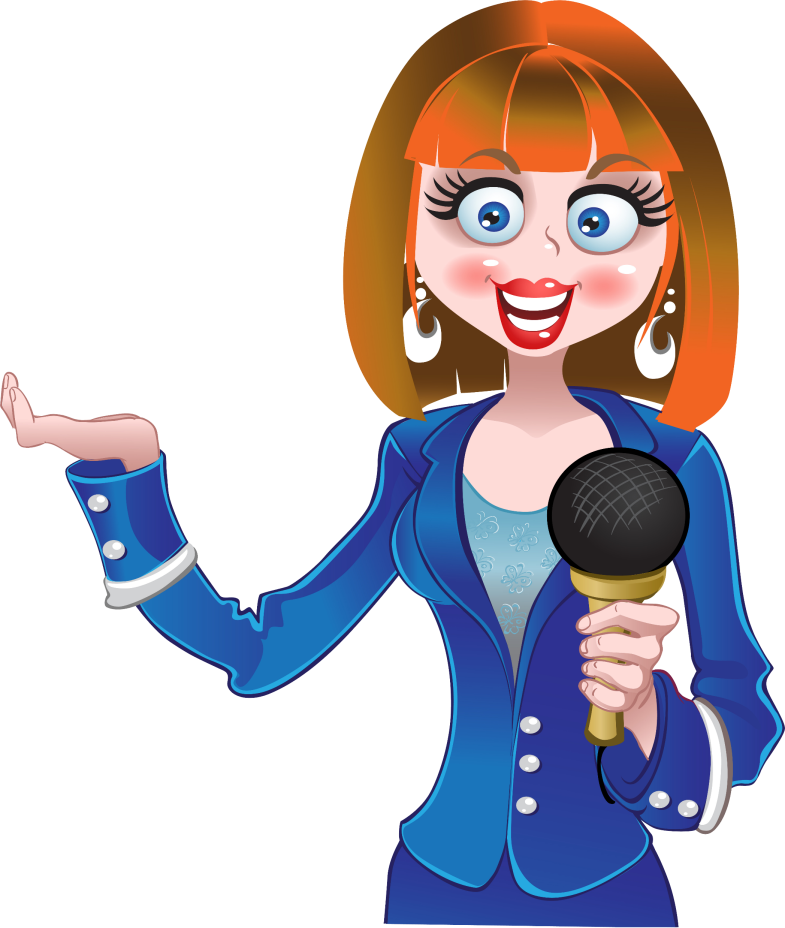 Лиса-Лиза-
Луша-лыжи
Со-шо-зо-жо
Пасу-козу-
Укушу-вяжу
Носок-возок-
Мешок-снежок
[Speaker Notes: 10 Segments]
t.me/Power_Point_pro
шоссе
сушка
жизнь
желтизна
сошка
Сашка
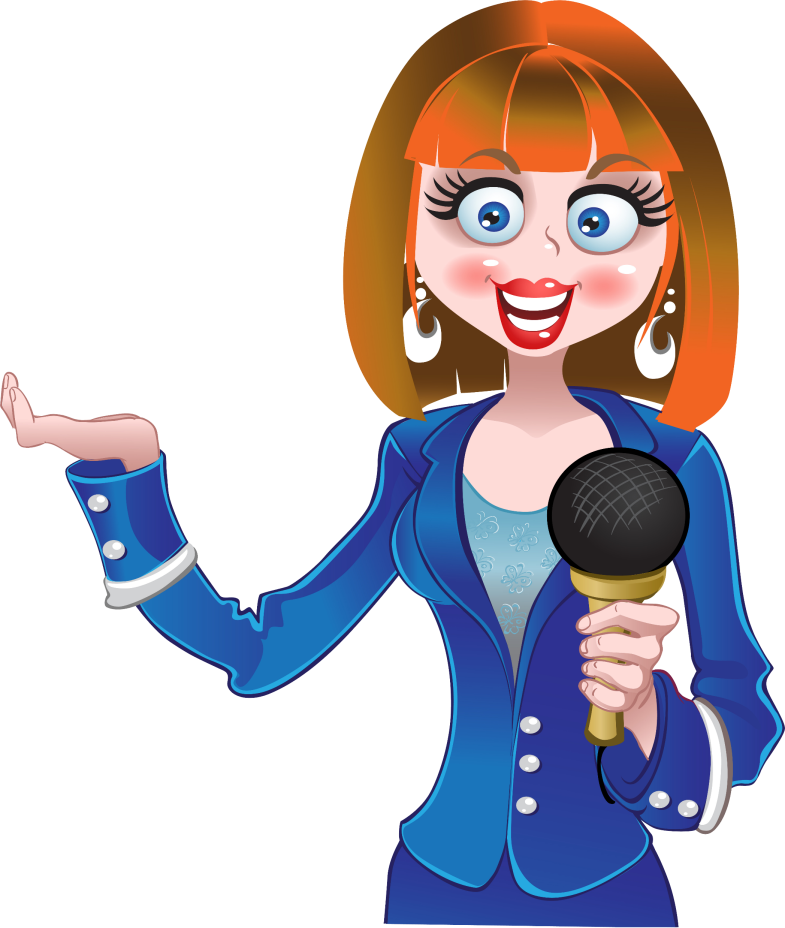 возможно
пустышка
пастушок
железо
[Speaker Notes: 10 Segments]
t.me/Power_Point_pro
Забавный ёжик
Сосновая шишка
Пустой мешок
Важный музыкант
Знакомый художник
Пышное тесто
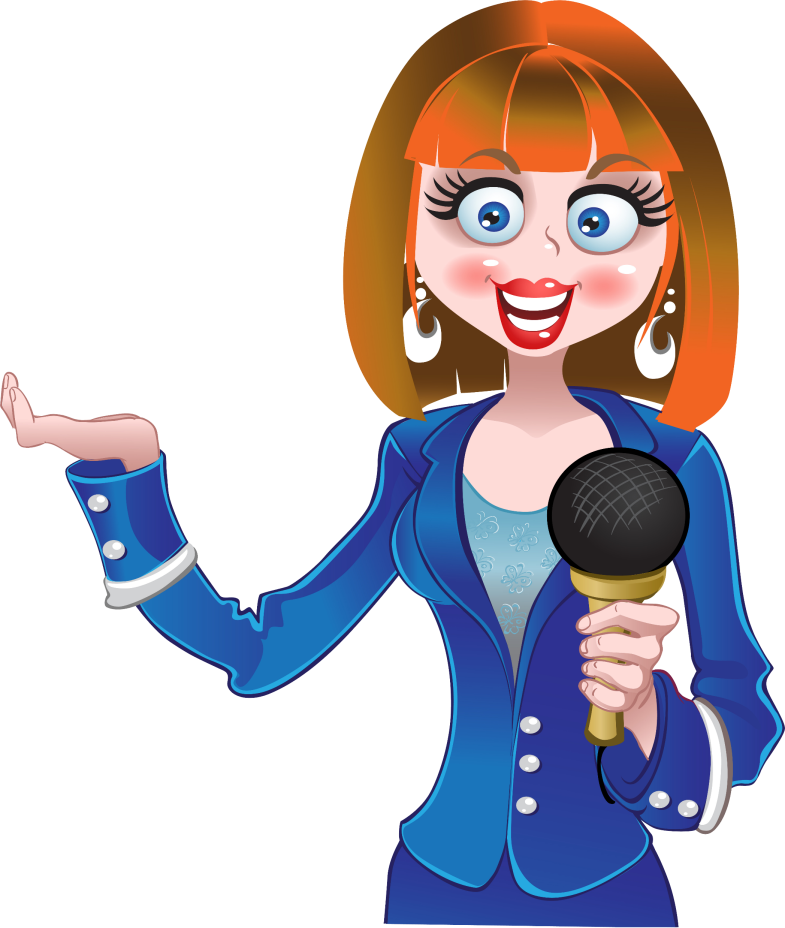 Квашенная капуста
Вязанный жакет
Нежные незабудки
Косолапый мишка
[Speaker Notes: 10 Segments]
t.me/Power_Point_pro
Саша ест сушки
Осенью идут затяжные дожди
Зоя звонит Жанне
Саша спешит к бабушке
У Маши санки
У Жени забавный зайчонок
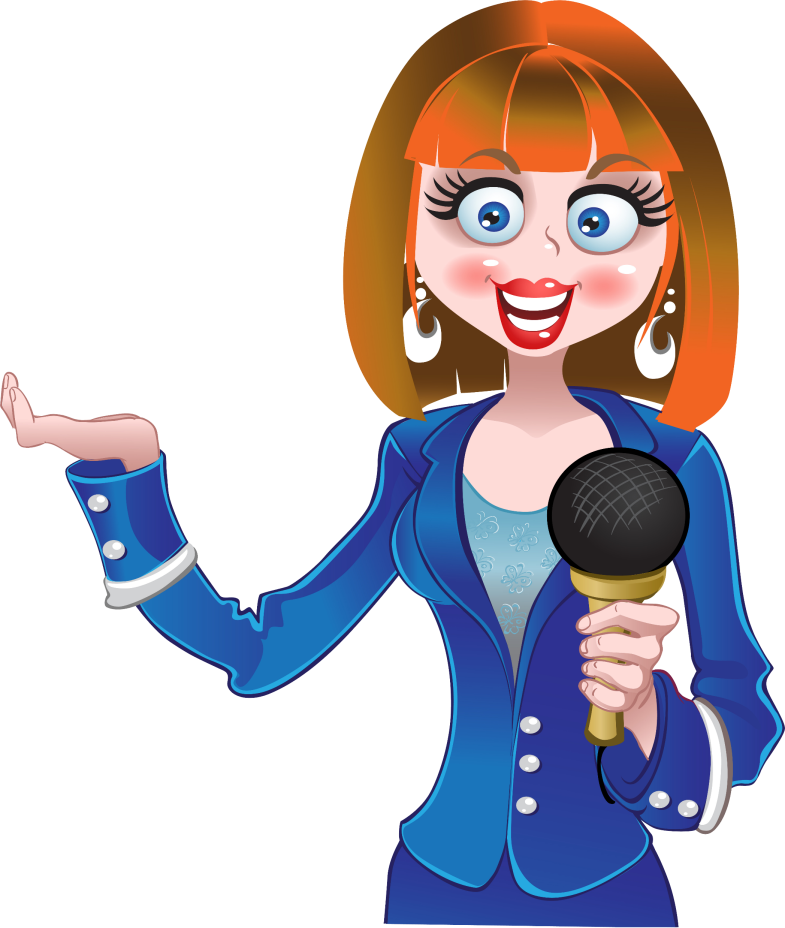 Жанна показывает жука Зое
У Наташи сын Саша
Посуда стоит в шкафу
Над мимозами жужжат жуки
[Speaker Notes: 10 Segments]